Fizika
9-sinf
Mavzu: 
Masalalar yechish.

O‘qituvchi: 
Toshkent shahar Uchtepa tumani 287-maktab fizika fani o‘qituvchisi
Xo‘jayeva Maxtuma Ziyatovna.
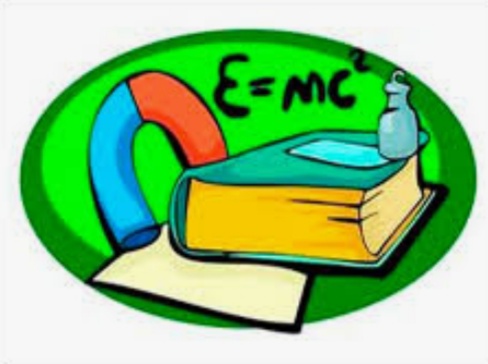 19-mashq  3-masala
72 km/h tezlikda harakatlanayotgan avtomobilning 2 km yo‘ldagi benzin sarfini hisoblang. Avtomobilning quvvati 23 kW, FIK 23% ga teng. 
Benzinning solishtirma yonish issiqligi 46 MJ/kg ga teng.
19-mashq  5-masala
19-mashq  7-masala
Masala
Sovitkichning absolyut temperaturasi isitkichning absolyut temperaturasining to‘rtdan bir qismiga teng. 
Ideal issiqlik mashinasining FIK toping.
Masala
FIK 40 % bo‘lgan ideal issiqlik mashinasi isitkichdan 10 kJ issiqlik oladi. 
Sovitkichga berilgan issiqlik miqdori qanchaga teng (kJ)?
Mustaqil bajarish uchun topshiriqlar
1. 19-mashq  4, 6, 8-masalalarni yechish. (90-91-bet)
2. 91-betdagi   7, 8, 10-testlarni yechish.